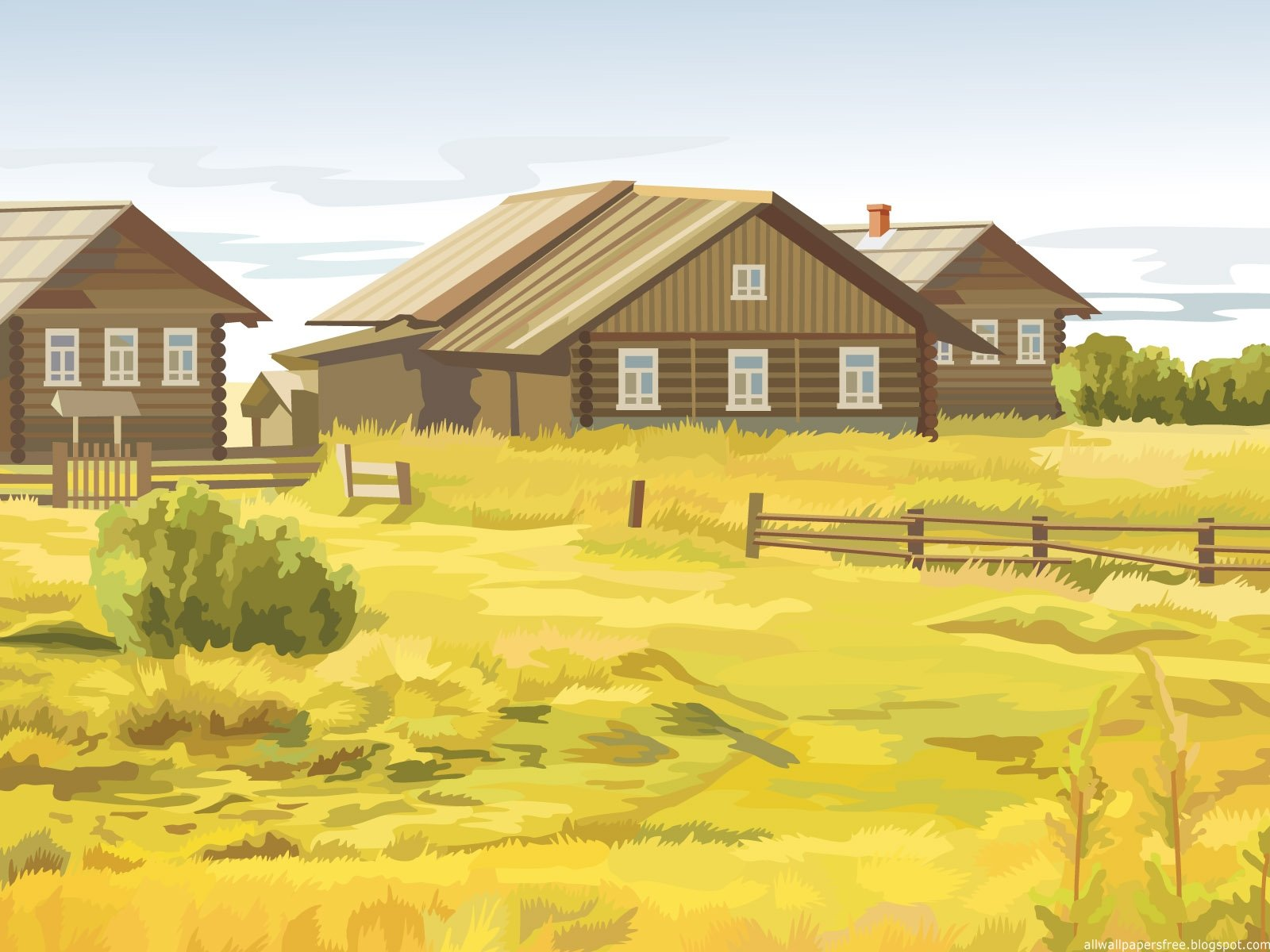 В гости к бабушке Маланье и дедушке Федору
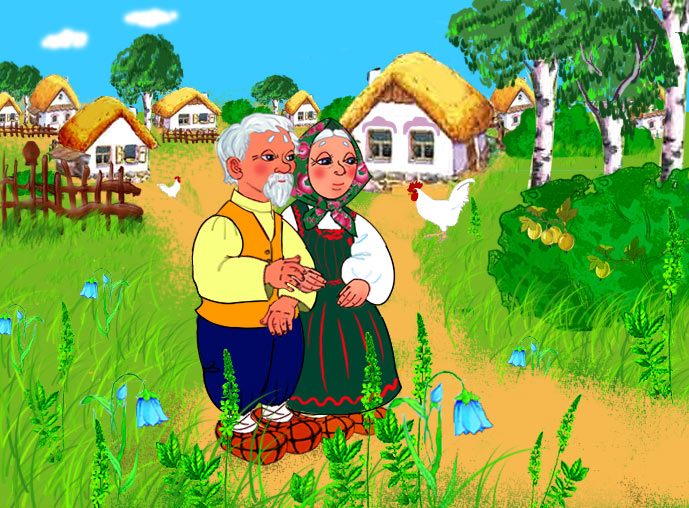 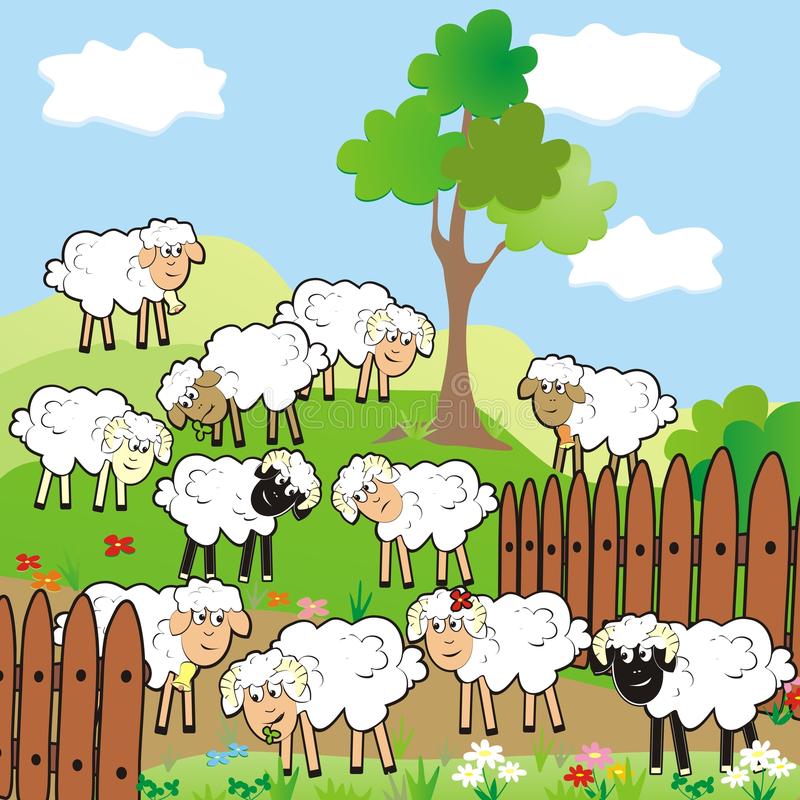 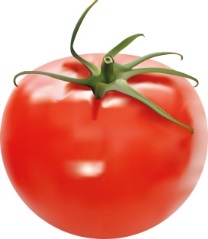 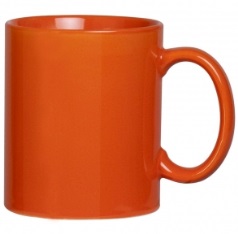 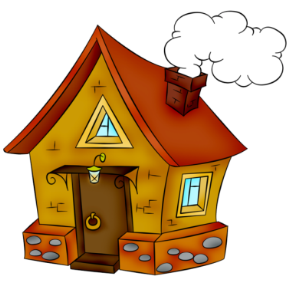 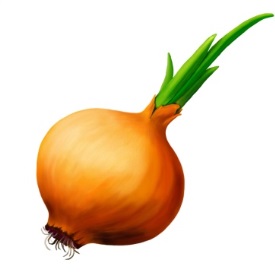 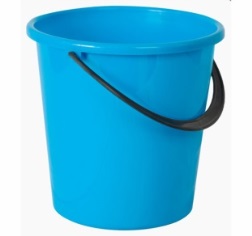 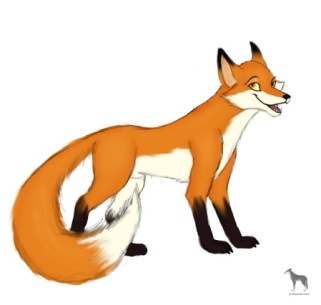 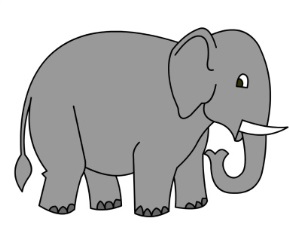 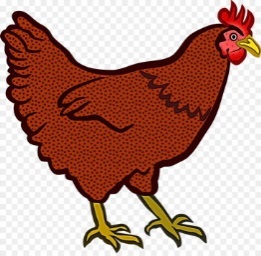 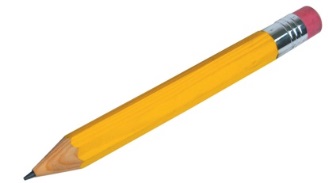 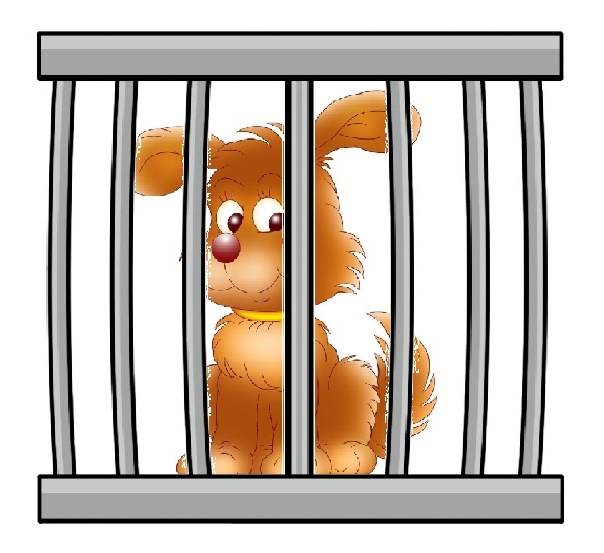 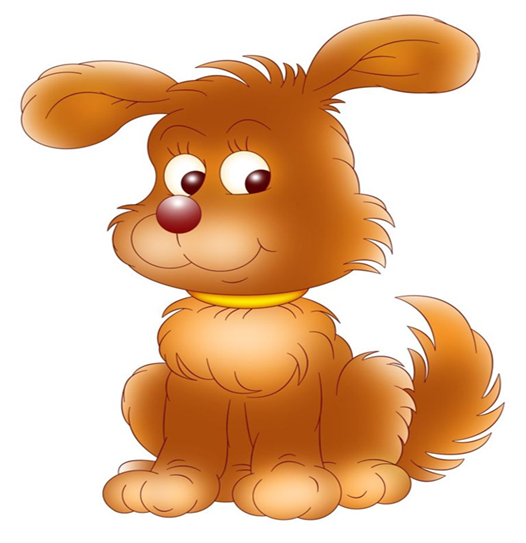 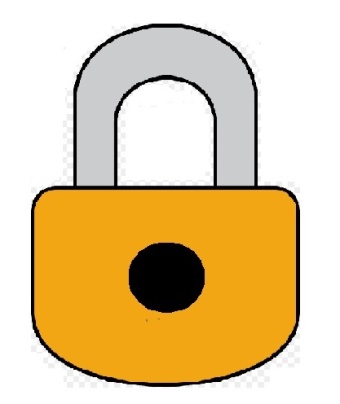 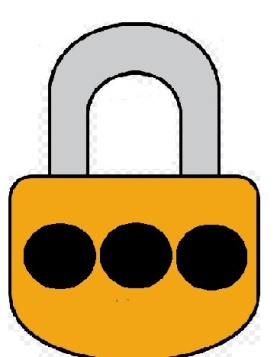 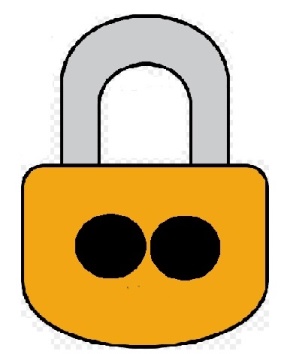 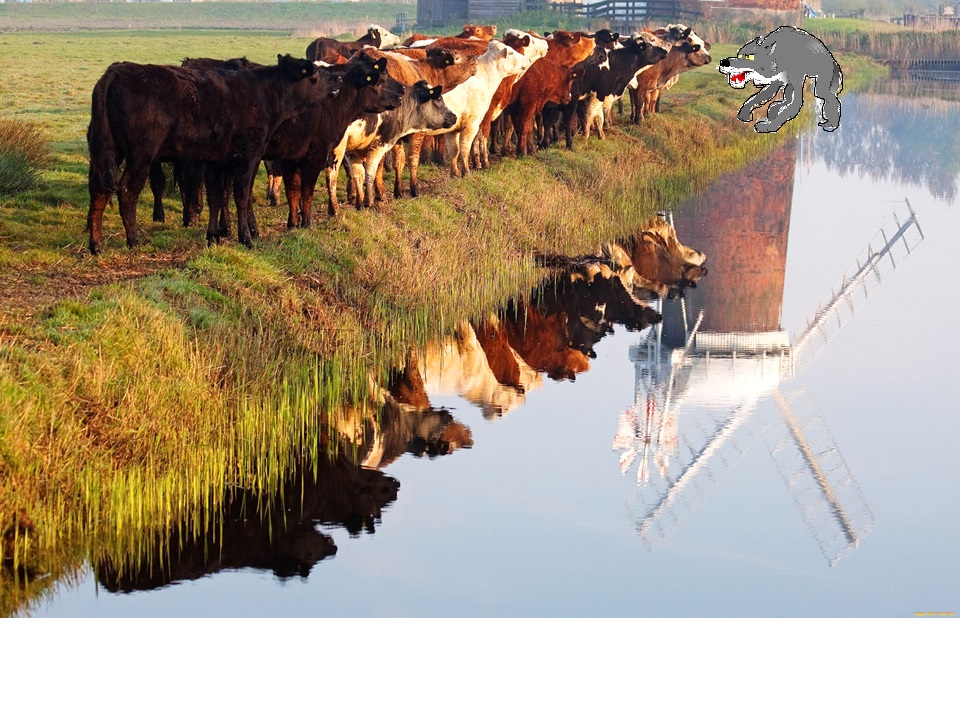 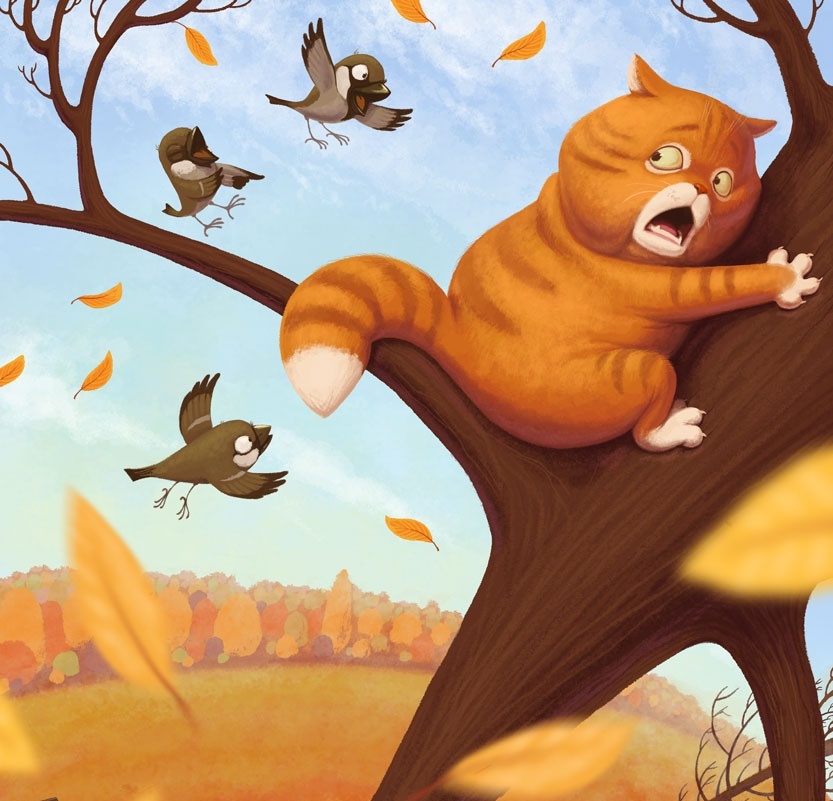 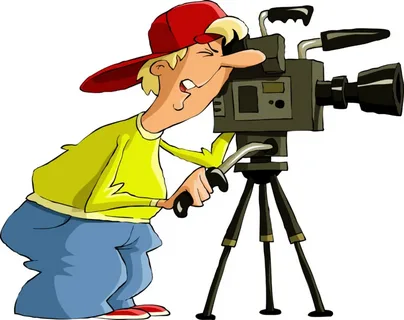 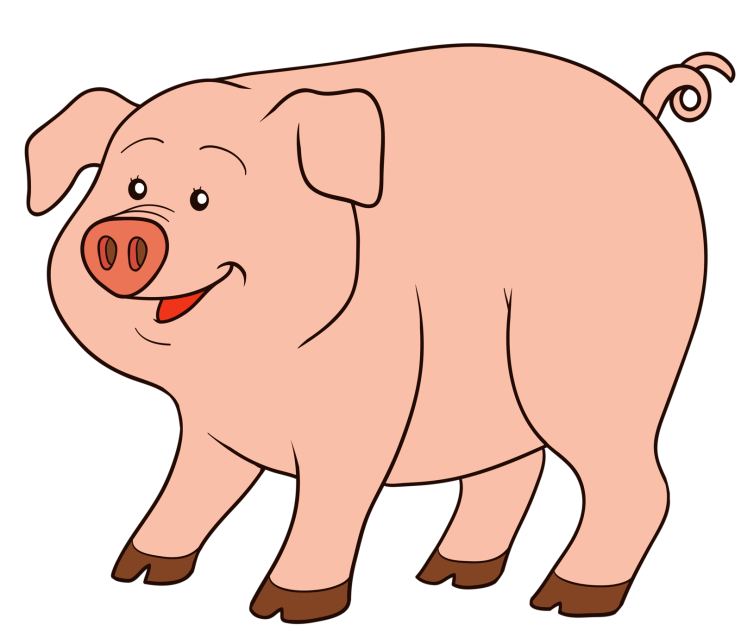 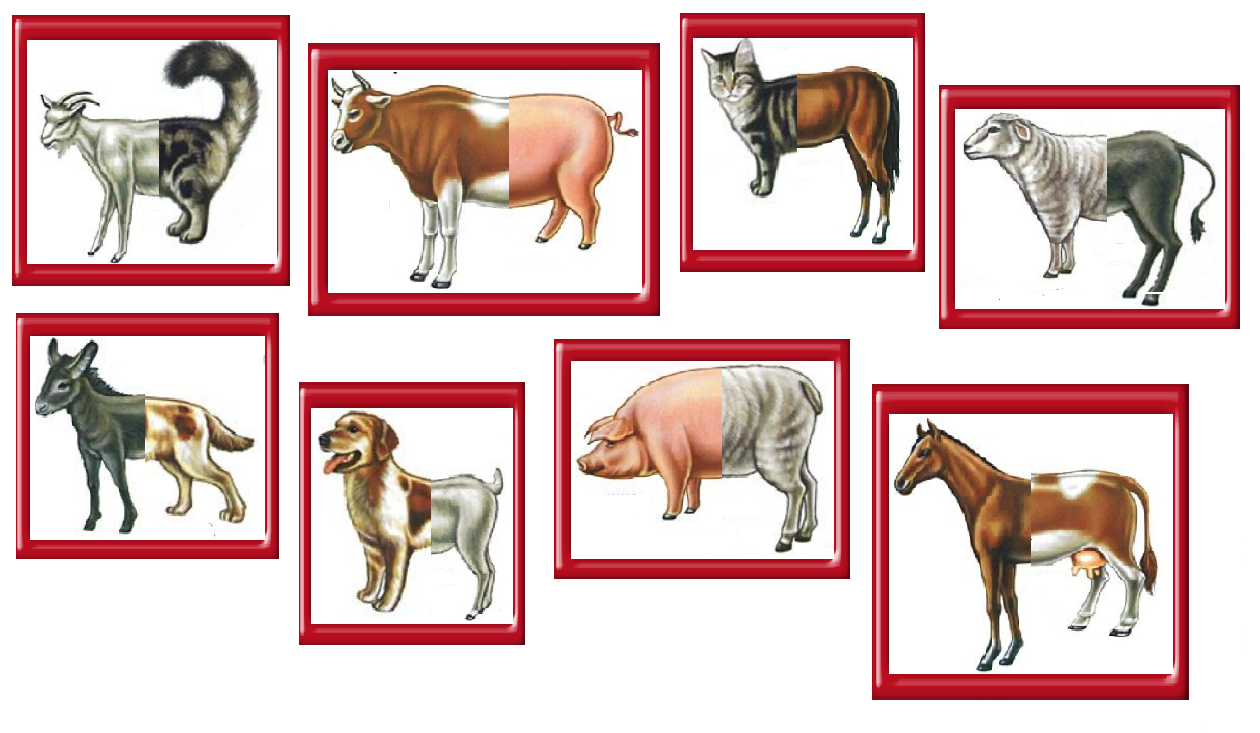 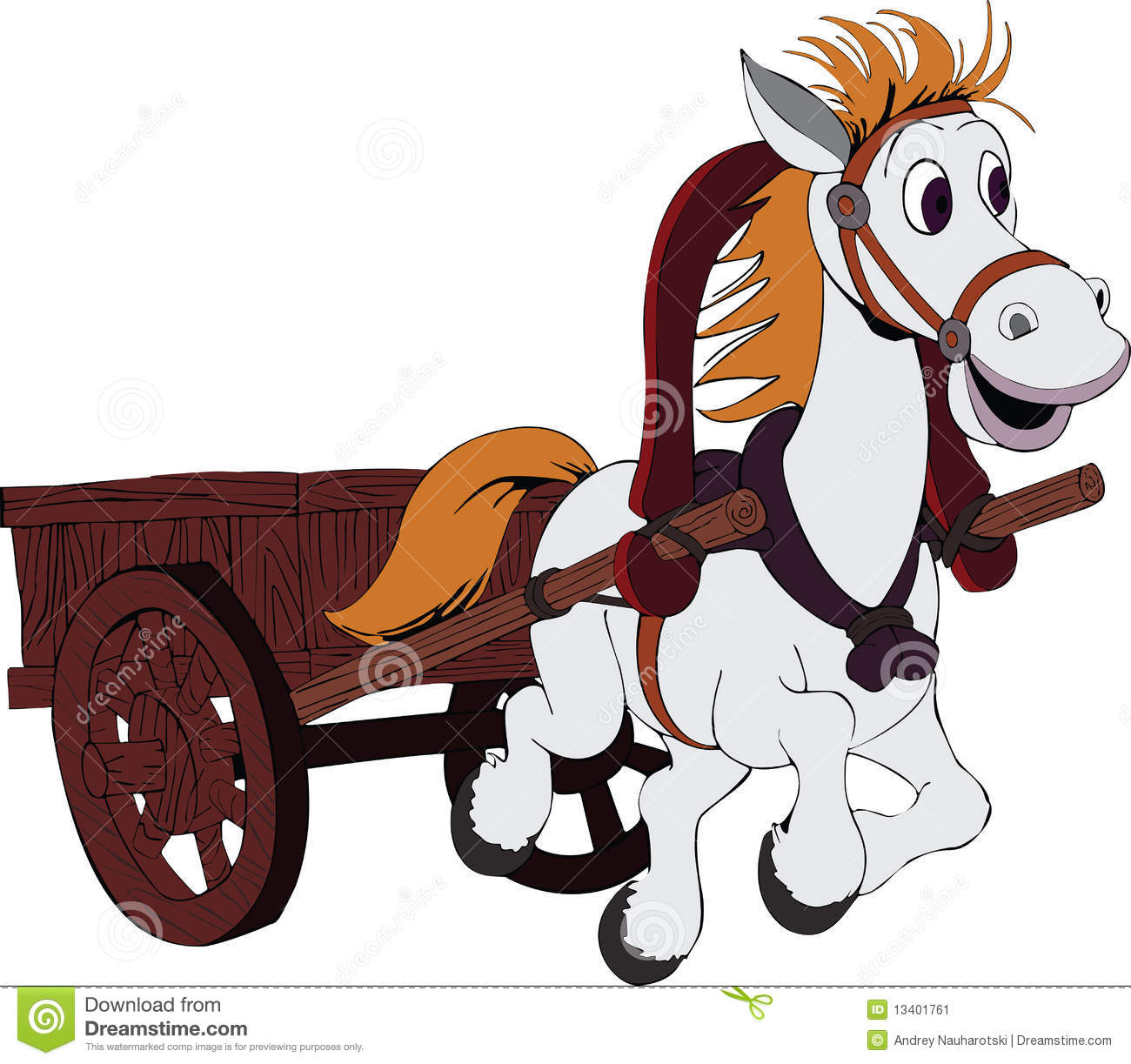 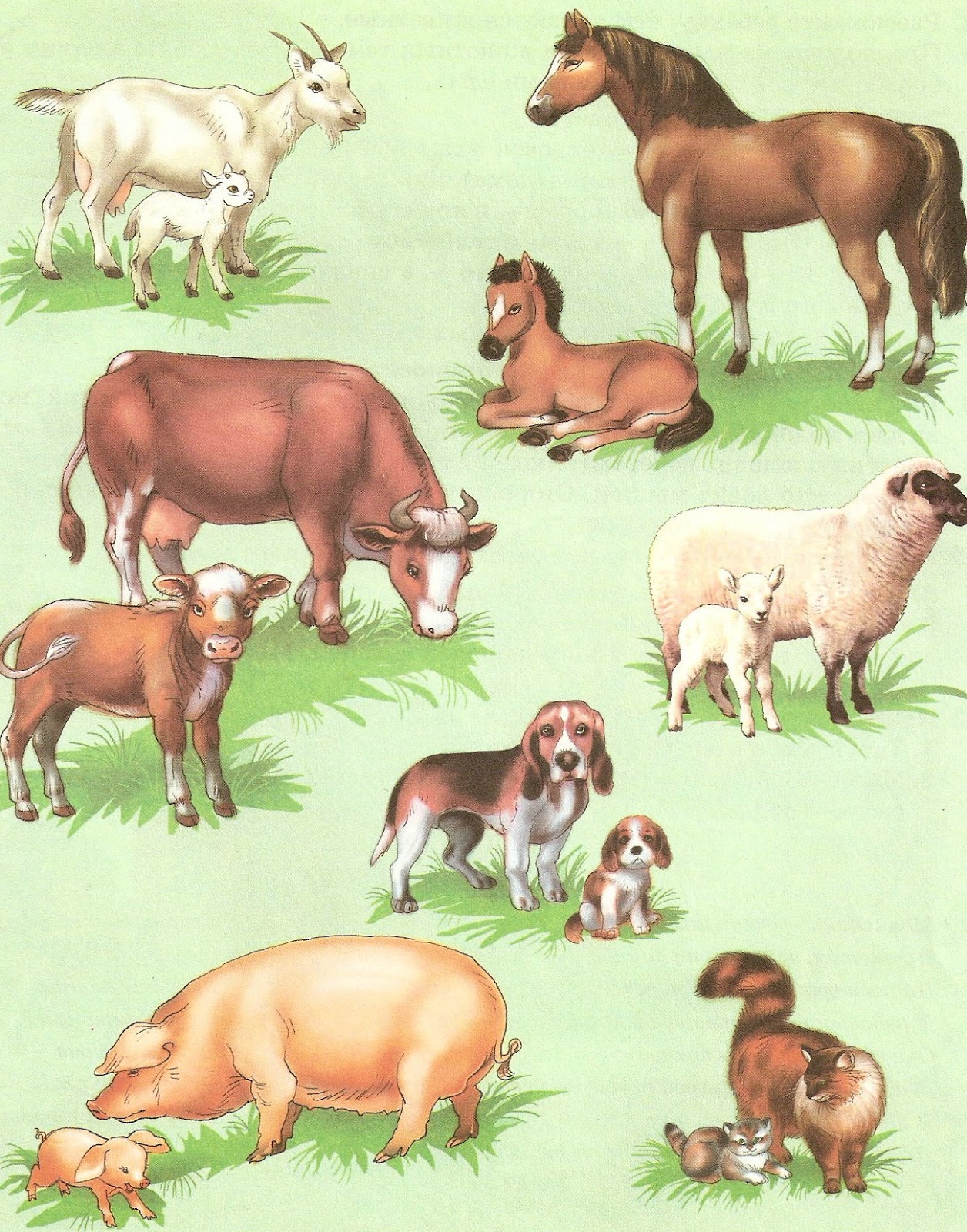 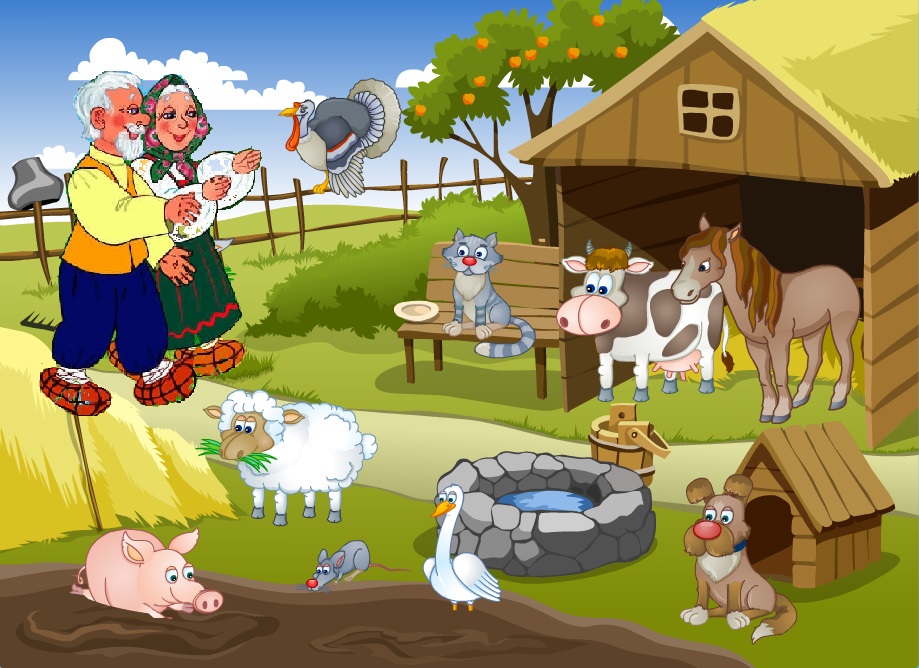